English Literature – Unseen Poetry
Key Stage 4 – Year 11
Homework Booklet
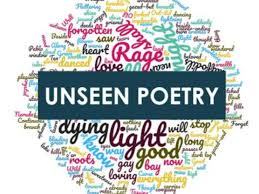 Name______________
Class_______________
1. Loss27.1 In ‘One Art’, how does the speaker convey their feelings about the subject of loss?						[24 Marks]
One Art
The art of losing isn’t hard to master;
so many things seem filled with the intent
to be lost that their loss is no disaster.
 
Lose something every day. Accept the fluster
of lost door keys, the hour badly spent.
The art of losing isn’t hard to master.
 
Then practise losing farther, losing faster:
places, and names, and where it was you meant
to travel. None of these will bring disaster.
 
I lost my mother’s watch. And look! my last, or
next-to-last, of three loved houses went.
The art of losing isn’t hard to master.
 
I lost two cities, lovely ones. And, vaster,
some realms I owned, two rivers, a continent.
I miss them, but it wasn’t a disaster.
 
– Even losing you (the joking voice, a gesture
I love) I shan’t have lied. It’s evident
the art of losing’s not too hard to master
though it may look like (Write it!) like disaster.
 
Elizabeth Bishop





Plan:
Response:
______________________________________________________________________________________________________________________________________________________________________________________________________________________________________________________________________________________________________________________________________________________________________________________________________________________________________________________________________________________________________________________________________________________________________________________________________________________________________________________________________________________________________________________________________________________________________________________________________________________________________________________________________________________________________________________________________________________________________________________________________________________________________________________________________________________________________________________________________________________________________________________________________________________________________________________________________________________________________________________________________________________________________________________________________________________________________________________________________________________________________________________________________________________________________________________________________________________________________________________________________________________________________________________________________________________________________________________________________________________________________________________________________________________________________________________________________________________________________________________________________________________________________________________________________________________________________________________________________________________________________________________________________________________________________________________________________________________________________________________________________________________________________________________________________________________________________________________________________________________________________________________________________________________________________________________________
________________________________________________________________________________________________________________________________________________________________________________________________________________________________________________________________________________________________________________________________________________________________________________________________________________________________________________________________________________________________________________________________________________________________________________________________________________________________________________________________________________________________________________________________________________________________________________________________________________________________________________________________________________________________________________________________________________________________________________________________________________________________________________________________________________________________________________________________________________________________________________________________________________________________________________________________________________________________________________________________________________________________________________________________________________________________________________________________________________________________________________________________________________________________________________________________________________________________________________________________________________________________________________________________________________________________________________________________________________________________________________________________________________________________________________________________________________________________________________________________________________________________________________________________________________________________________________________________________________________________________________________________________________________________________________________________________________________________________________________________________________________________________________________________________________________________________________________________________________________________________________________________________________________________________________________________________________________________________________________
1. Loss27.2 In both ‘One Art’ and ‘Grief’, the speakers describe the death of a loved one. What are the similarities and/or differences between the ways the poets present these feelings?										[8 marks]
Grief
Trying to remember you
is like carrying water
in my hands a long distance
across sand. Somewhere people are waiting.
They have drunk nothing for days.
 
Your name was the food I lived on;
now my mouth is full of dirt and ash.
To say your name was to be surrounded
by feathers and silk; now, reaching out,
I touch glass and barbed wire.
Your name was the thread connecting my life;
now I am fragments on a tailor's floor.
 
I was dancing when I
learned of your death; may
my feet be severed from my body.
 
Stephen Dobyns








Plan:
Response:
______________________________________________________________________________________________________________________________________________________________________________________________________________________________________________________________________________________________________________________________________________________________________________________________________________________________________________________________________________________________________________________________________________________________________________________________________________________________________________________________________________________________________________________________________________________________________________________________________________________________________________________________________________________________________________________________________________________________________________________________________________________________________________________________________________________________________________________________________________________________________________________________________________________________________________________________________________________________________________________________________________________________________________________________________________________________________________________________________________________________________________________________________________________________________________________________________________________________________________________________________________________________________________________________________________________________________________________________________________________________________________________________________________________________________________________________________________________________________________________________________________________________________________________________________________________________________________________________________________________________________________________________________________________________________________________________________________________________________________________________________________________________________________________________________________________________________________________________________________________________________________________________________________________________________________________________
2. Animals27.1 In ‘The Wild Swans at Coole’, how does the poet present his feelings about the swans?						[24 Marks]
The Wild Swans at Coole
The trees are in their autumn beauty,
The woodland paths are dry,
Under the October twilight the water
Mirrors a still sky;
Upon the brimming water among the stones
Are nine-and-fifty swans.
 
The nineteenth autumn has come upon me
Since I first made my count;
I saw, before I had well finished,
All suddenly mount
And scatter wheeling in great broken rings
Upon their clamorous* wings.
 
I have looked upon those brilliant creatures, 
And now my heart is sore.
All’s changed since I, hearing at twilight,
The first time on this shore,
The bell-beat of their wings above my head,
Trod with a lighter tread.
 
Unwearied still, lover by lover,
They paddle in the cold
Companionable streams or climb the air;
Their hearts have not grown old;
Passion or conquest, wander where they will,
Attend upon them still.
 
But now they drift on the still water,
Mysterious, beautiful;
Among what rushes will they build,
By what lake’s edge or pool
Delight men’s eyes when I awake some day
To find they have flown away?
 
W.B. Yeats



Plan:
Response:
______________________________________________________________________________________________________________________________________________________________________________________________________________________________________________________________________________________________________________________________________________________________________________________________________________________________________________________________________________________________________________________________________________________________________________________________________________________________________________________________________________________________________________________________________________________________________________________________________________________________________________________________________________________________________________________________________________________________________________________________________________________________________________________________________________________________________________________________________________________________________________________________________________________________________________________________________________________________________________________________________________________________________________________________________________________________________________________________________________________________________________________________________________________________________________________________________________________________________________________________________________________________________________________________________________________________________________________________________________________________________________________________________________________________________________________________________________________________________________________________________________________________________________________________________________________________________________________________________________________________________________________________________________________________________________________________________________________________________________________________________________________________________________________________________________________________________________________________________________________________________________________________________________________________________________________________
________________________________________________________________________________________________________________________________________________________________________________________________________________________________________________________________________________________________________________________________________________________________________________________________________________________________________________________________________________________________________________________________________________________________________________________________________________________________________________________________________________________________________________________________________________________________________________________________________________________________________________________________________________________________________________________________________________________________________________________________________________________________________________________________________________________________________________________________________________________________________________________________________________________________________________________________________________________________________________________________________________________________________________________________________________________________________________________________________________________________________________________________________________________________________________________________________________________________________________________________________________________________________________________________________________________________________________________________________________________________________________________________________________________________________________________________________________________________________________________________________________________________________________________________________________________________________________________________________________________________________________________________________________________________________________________________________________________________________________________________________________________________________________________________________________________________________________________________________________________________________________________________________________________________________________________________________________________________________________________
2. Animals27.2 In both ‘The Wild Swans at Coole’ and ‘The Tyger’, the speakers describe an animal. What are the similarities and/or differences between the ways the poets present these animals?										[8 marks]
The Tyger  
Tyger Tyger, burning bright, 
In the forests of the night; 
What immortal hand or eye, 
Could frame thy fearful symmetry? 
 
In what distant deeps or skies. 
Burnt the fire of thine eyes? 
On what wings dare he aspire? 
What the hand, dare seize the fire? 
 
And what shoulder, & what art, 
Could twist the sinews of thy heart? 
And when thy heart began to beat, 
What dread hand? & what dread feet? 
 
What the hammer? what the chain, 
In what furnace was thy brain? 
What the anvil? what dread grasp, 
Dare its deadly terrors clasp! 
 
When the stars threw down their spears 
And water'd heaven with their tears: 
Did he smile his work to see? 
Did he who made the Lamb make thee? 
 
Tyger Tyger burning bright, 
In the forests of the night: 
What immortal hand or eye, 
Dare frame thy fearful symmetry?
 
William Blake



Plan:
Response:
______________________________________________________________________________________________________________________________________________________________________________________________________________________________________________________________________________________________________________________________________________________________________________________________________________________________________________________________________________________________________________________________________________________________________________________________________________________________________________________________________________________________________________________________________________________________________________________________________________________________________________________________________________________________________________________________________________________________________________________________________________________________________________________________________________________________________________________________________________________________________________________________________________________________________________________________________________________________________________________________________________________________________________________________________________________________________________________________________________________________________________________________________________________________________________________________________________________________________________________________________________________________________________________________________________________________________________________________________________________________________________________________________________________________________________________________________________________________________________________________________________________________________________________________________________________________________________________________________________________________________________________________________________________________________________________________________________________________________________________________________________________________________________________________________________________________________________________________________________________________________________________________________________________________________________________________
3. Soldier27.1 In ‘The Rear-Guard,’ how does the poet present his ideas about the soldier’s journey?						[24 Marks]
The Rear-Guard 
Groping along the tunnel, step by step, 
He winked his prying torch with patching glare 
From side to side, and sniffed the unwholesome air. 
 
Tins, boxes, bottles, shapes too vague to know, 
A mirror smashed, the mattress from a bed;
 And he, exploring fifty feet below 
The rosy gloom of battle overhead. 
 
Tripping, he grabbed the wall; saw someone lie 
Humped at his feet, half-hidden by a rug, 
And stooped to give the sleeper’s arm a tug. 
‘I’m looking for headquarters.’ No reply. 
‘God blast your neck!’ (For days he’d had no sleep.) 
‘Get up and guide me through this stinking place.’ 
 
Savage, he kicked a soft, unanswering heap, 
And flashed his beam across the livid face 
Terribly glaring up, whose eyes yet wore 
Agony dying hard ten days before; 
And fists of fingers clutched a blackening wound. 
 
Alone he staggered on until he found 
Dawn’s ghost that filtered down a shafted stair 
To the dazed, muttering creatures underground 
Who hear the boom of shells in muffled sound. 
 
At last, with sweat of horror in his hair, 
He climbed through darkness to the twilight air, 
Unloading hell behind him step by step. 
 
Siegfried Sassoon



Plan:
Response:
______________________________________________________________________________________________________________________________________________________________________________________________________________________________________________________________________________________________________________________________________________________________________________________________________________________________________________________________________________________________________________________________________________________________________________________________________________________________________________________________________________________________________________________________________________________________________________________________________________________________________________________________________________________________________________________________________________________________________________________________________________________________________________________________________________________________________________________________________________________________________________________________________________________________________________________________________________________________________________________________________________________________________________________________________________________________________________________________________________________________________________________________________________________________________________________________________________________________________________________________________________________________________________________________________________________________________________________________________________________________________________________________________________________________________________________________________________________________________________________________________________________________________________________________________________________________________________________________________________________________________________________________________________________________________________________________________________________________________________________________________________________________________________________________________________________________________________________________________________________________________________________________________________________________________________________________
________________________________________________________________________________________________________________________________________________________________________________________________________________________________________________________________________________________________________________________________________________________________________________________________________________________________________________________________________________________________________________________________________________________________________________________________________________________________________________________________________________________________________________________________________________________________________________________________________________________________________________________________________________________________________________________________________________________________________________________________________________________________________________________________________________________________________________________________________________________________________________________________________________________________________________________________________________________________________________________________________________________________________________________________________________________________________________________________________________________________________________________________________________________________________________________________________________________________________________________________________________________________________________________________________________________________________________________________________________________________________________________________________________________________________________________________________________________________________________________________________________________________________________________________________________________________________________________________________________________________________________________________________________________________________________________________________________________________________________________________________________________________________________________________________________________________________________________________________________________________________________________________________________________________________________________________________________________________________________________
3. Solider27.2 In both ‘The Rear Guard’ and ‘The Soldier’, they describe the experience of a soldier. What are the similarities and/or differences between how the poets present being a soldier? 										[8 marks]
The Solider
If I should die, think only this of me;	 
  That there's some corner of a foreign field	 
That is for ever England. There shall be	 
  In that rich earth a richer dust concealed;	 
A dust whom England bore, shaped, made aware,
  Gave, once, her flowers to love, her ways to roam,
A body of England's breathing English air,	 
  Washed by the rivers, blest by suns of home.	 
  
And think, this heart, all evil shed away,	 
  A pulse in the eternal mind, no less
Gives somewhere back the thoughts by England given;
Her sights and sounds; dreams happy as her day; 
  And laughter, learnt of friends; and gentleness,
In hearts at peace, under an English heaven.
 
Rupert Brooke









Plan:
Response:
______________________________________________________________________________________________________________________________________________________________________________________________________________________________________________________________________________________________________________________________________________________________________________________________________________________________________________________________________________________________________________________________________________________________________________________________________________________________________________________________________________________________________________________________________________________________________________________________________________________________________________________________________________________________________________________________________________________________________________________________________________________________________________________________________________________________________________________________________________________________________________________________________________________________________________________________________________________________________________________________________________________________________________________________________________________________________________________________________________________________________________________________________________________________________________________________________________________________________________________________________________________________________________________________________________________________________________________________________________________________________________________________________________________________________________________________________________________________________________________________________________________________________________________________________________________________________________________________________________________________________________________________________________________________________________________________________________________________________________________________________________________________________________________________________________________________________________________________________________________________________________________________________________________________________________________________
4. Choices27.1 In ‘The Road Not Taken,’ how does the poet present ideas about the importance of making decisions?				[24 Marks]
The Road Not Taken
Two roads diverged in a yellow wood,
And sorry I could not travel both
And be one traveller, long I stood
And looked down one as far as I could
To where it bent in the undergrowth;

Then took the other, as just as fair,
And having perhaps the better claim,
Because it was grassy and wanted wear;
Though as for that the passing there
Had worn them really about the same,

And both that morning equally lay
In leaves no step had trodden black.
Oh, I kept the first for another day!
Yet knowing how way leads on to way,
I doubted if I should ever come back.

I shall be telling this with a sigh
Somewhere ages and ages hence:
Two roads diverged in a wood, and I—
I took the one less travelled by,
And that has made all the difference.

Robert Frost




Plan:
Response:
______________________________________________________________________________________________________________________________________________________________________________________________________________________________________________________________________________________________________________________________________________________________________________________________________________________________________________________________________________________________________________________________________________________________________________________________________________________________________________________________________________________________________________________________________________________________________________________________________________________________________________________________________________________________________________________________________________________________________________________________________________________________________________________________________________________________________________________________________________________________________________________________________________________________________________________________________________________________________________________________________________________________________________________________________________________________________________________________________________________________________________________________________________________________________________________________________________________________________________________________________________________________________________________________________________________________________________________________________________________________________________________________________________________________________________________________________________________________________________________________________________________________________________________________________________________________________________________________________________________________________________________________________________________________________________________________________________________________________________________________________________________________________________________________________________________________________________________________________________________________________________________________________________________________________________________________
________________________________________________________________________________________________________________________________________________________________________________________________________________________________________________________________________________________________________________________________________________________________________________________________________________________________________________________________________________________________________________________________________________________________________________________________________________________________________________________________________________________________________________________________________________________________________________________________________________________________________________________________________________________________________________________________________________________________________________________________________________________________________________________________________________________________________________________________________________________________________________________________________________________________________________________________________________________________________________________________________________________________________________________________________________________________________________________________________________________________________________________________________________________________________________________________________________________________________________________________________________________________________________________________________________________________________________________________________________________________________________________________________________________________________________________________________________________________________________________________________________________________________________________________________________________________________________________________________________________________________________________________________________________________________________________________________________________________________________________________________________________________________________________________________________________________________________________________________________________________________________________________________________________________________________________________________________________________________________________
4. Choices27.2 In both ‘The Road Not Taken’ and ‘I Travelled Among Unknown Men’, the speakers describe unknown paths and choices. What are the similarities and/or differences between how the poets present their feelings about choices?				[8 marks]
I Travelled Among Unknown Men
I travelled among unknown men, 
In lands beyond the sea; 
Nor, England! did I know till then 
What love I bore to thee. 
 
'Tis past, that melancholy dream! 
Nor will I quit thy shore 
A second time; for still I seem 
To love thee more and more. 
 
Among thy mountains did I feel 
The joy of my desire; 
And she I cherished turned her wheel 
Beside an English fire. 
 
Thy mornings showed, thy nights concealed, 
The bowers where Lucy played; 
And thine too is the last green field 
That Lucy's eyes surveyed.
 
William Wordsworth





Plan:
Response:
______________________________________________________________________________________________________________________________________________________________________________________________________________________________________________________________________________________________________________________________________________________________________________________________________________________________________________________________________________________________________________________________________________________________________________________________________________________________________________________________________________________________________________________________________________________________________________________________________________________________________________________________________________________________________________________________________________________________________________________________________________________________________________________________________________________________________________________________________________________________________________________________________________________________________________________________________________________________________________________________________________________________________________________________________________________________________________________________________________________________________________________________________________________________________________________________________________________________________________________________________________________________________________________________________________________________________________________________________________________________________________________________________________________________________________________________________________________________________________________________________________________________________________________________________________________________________________________________________________________________________________________________________________________________________________________________________________________________________________________________________________________________________________________________________________________________________________________________________________________________________________________________________________________________________________________________
5. Poverty27.1 In ‘Blessing,’ how does the poet present ideas about poverty and wealth?							[24 Marks]
Blessing
The skin cracks like a pod.
There never is enough water.
 
Imagine the drip of it,
the small splash, echo
in a tin mug,
the voice of a kindly god.
 
Sometimes, the sudden rush
of fortune. The municipal pipe bursts,
silver crashes to the ground
and the flow has found
a roar of tongues. From the huts,
a congregation: every man woman
child for streets around
butts in, with pots,
brass, copper, aluminium,
plastic buckets,
frantic hands,
 
and naked children
screaming in the liquid sun,
their highlights polished to perfection,
flashing light,
as the blessing sings
over their small bones.
 
Imtiaz Dharker



Plan:
Response:
______________________________________________________________________________________________________________________________________________________________________________________________________________________________________________________________________________________________________________________________________________________________________________________________________________________________________________________________________________________________________________________________________________________________________________________________________________________________________________________________________________________________________________________________________________________________________________________________________________________________________________________________________________________________________________________________________________________________________________________________________________________________________________________________________________________________________________________________________________________________________________________________________________________________________________________________________________________________________________________________________________________________________________________________________________________________________________________________________________________________________________________________________________________________________________________________________________________________________________________________________________________________________________________________________________________________________________________________________________________________________________________________________________________________________________________________________________________________________________________________________________________________________________________________________________________________________________________________________________________________________________________________________________________________________________________________________________________________________________________________________________________________________________________________________________________________________________________________________________________________________________________________________________________________________________________________
________________________________________________________________________________________________________________________________________________________________________________________________________________________________________________________________________________________________________________________________________________________________________________________________________________________________________________________________________________________________________________________________________________________________________________________________________________________________________________________________________________________________________________________________________________________________________________________________________________________________________________________________________________________________________________________________________________________________________________________________________________________________________________________________________________________________________________________________________________________________________________________________________________________________________________________________________________________________________________________________________________________________________________________________________________________________________________________________________________________________________________________________________________________________________________________________________________________________________________________________________________________________________________________________________________________________________________________________________________________________________________________________________________________________________________________________________________________________________________________________________________________________________________________________________________________________________________________________________________________________________________________________________________________________________________________________________________________________________________________________________________________________________________________________________________________________________________________________________________________________________________________________________________________________________________________________________________________________________________________
5. Poverty27.2 In both ‘Blessing’ and ‘Poverty’, the poets discuss inequality. What are the similarities and/or differences between the ways the poets present their feelings about poverty? 		[8 marks]
Poverty
The only people I ever heard talk about my Lady Poverty
Were rich people, or people who imagined themselves rich.
Saint Francis himself was a rich and spoiled young man.
 
Being born among the working people
I know poverty is a hard old hag,
and a monster, when you’re pinched for actual necessities.
And whoever says she isn’t is a liar.
 
I don’t want to be poor, it means I’m pinched.
But neither do I want to be rich.
When I look at this pine-tree near the sea,
That grows out of rock, and it plumes forth, plumes forth,
I see it has a natural abundance.
 
With its roots it has a natural grip on its daily bread,
And its plumes look like a green cup held up to the sun and air
And full of wine.
 
I want to be like that, to have a natural abundance
And plume forth, and be splendid.
 
D. H. Lawrence




Plan:
Response:
______________________________________________________________________________________________________________________________________________________________________________________________________________________________________________________________________________________________________________________________________________________________________________________________________________________________________________________________________________________________________________________________________________________________________________________________________________________________________________________________________________________________________________________________________________________________________________________________________________________________________________________________________________________________________________________________________________________________________________________________________________________________________________________________________________________________________________________________________________________________________________________________________________________________________________________________________________________________________________________________________________________________________________________________________________________________________________________________________________________________________________________________________________________________________________________________________________________________________________________________________________________________________________________________________________________________________________________________________________________________________________________________________________________________________________________________________________________________________________________________________________________________________________________________________________________________________________________________________________________________________________________________________________________________________________________________________________________________________________________________________________________________________________________________________________________________________________________________________________________________________________________________________________________________________________________________
6. Loyalty27.1 In ‘O Captain! My Captain!’ how does the poet present ideas about loyalty?								[24 Marks]
O Captain! My Captain!
Captain! My Captain! 
O Captain! my Captain! our fearful trip is done, 
The ship has weather’d every rack, the prize we sought is won, 
The port is near, the bells I hear, the people all exulting, 
While follow eyes the steady keel, the vessel grim and daring; 
                         But O heart! heart! heart! 
                            O the bleeding drops of red, 
                               Where on the deck my Captain lies, 
                                  Fallen cold and dead. 
 
O Captain! my Captain! rise up and hear the bells; 
Rise up—for you the flag is flung—for you the bugle trills, 
For you bouquets and ribbon’d wreaths—for you the shores a-crowding, 
For you they call, the swaying mass, their eager faces turning; 
                         Here Captain! dear father! 
                            This arm beneath your head! 
                               It is some dream that on the deck, 
                                 You’ve fallen cold and dead. 
 
My Captain does not answer, his lips are pale and still, 
My father does not feel my arm, he has no pulse nor will, 
The ship is anchor’d safe and sound, its voyage closed and done, 
From fearful trip the victor ship comes in with object won; 
                         Exult O shores, and ring O bells! 
                            But I with mournful tread, 
                               Walk the deck my Captain lies, 
                                  Fallen cold and dead.
Walt Whitman



Plan:
Response:
______________________________________________________________________________________________________________________________________________________________________________________________________________________________________________________________________________________________________________________________________________________________________________________________________________________________________________________________________________________________________________________________________________________________________________________________________________________________________________________________________________________________________________________________________________________________________________________________________________________________________________________________________________________________________________________________________________________________________________________________________________________________________________________________________________________________________________________________________________________________________________________________________________________________________________________________________________________________________________________________________________________________________________________________________________________________________________________________________________________________________________________________________________________________________________________________________________________________________________________________________________________________________________________________________________________________________________________________________________________________________________________________________________________________________________________________________________________________________________________________________________________________________________________________________________________________________________________________________________________________________________________________________________________________________________________________________________________________________________________________________________________________________________________________________________________________________________________________________________________________________________________________________________________________________________________________
________________________________________________________________________________________________________________________________________________________________________________________________________________________________________________________________________________________________________________________________________________________________________________________________________________________________________________________________________________________________________________________________________________________________________________________________________________________________________________________________________________________________________________________________________________________________________________________________________________________________________________________________________________________________________________________________________________________________________________________________________________________________________________________________________________________________________________________________________________________________________________________________________________________________________________________________________________________________________________________________________________________________________________________________________________________________________________________________________________________________________________________________________________________________________________________________________________________________________________________________________________________________________________________________________________________________________________________________________________________________________________________________________________________________________________________________________________________________________________________________________________________________________________________________________________________________________________________________________________________________________________________________________________________________________________________________________________________________________________________________________________________________________________________________________________________________________________________________________________________________________________________________________________________________________________________________________________________________________________________
6. Loyalty27.2 In both ‘O Captain! My Captain!’ and ‘Who’s For The Game?’ the poets describe loyalty. What are the similarities and/or differences between how the poets present their feelings about loyalty in war?						[8 marks]
Who’s For The Game?
Who’s for the game, the biggest that’s played, 
The red crashing game of a fight? 
Who’ll grip and tackle the job unafraid? 
And who thinks he’d rather sit tight? 
Who’ll toe the line for the signal to ‘Go!’? 
Who’ll give his country a hand? 
Who wants a turn to himself in the show? 
And who wants a seat in the stand? 
Who knows it won’t be a picnic – not much- 
Yet eagerly shoulders a gun? 
Who would much rather come back with a crutch 
Than lie low and be out of the fun? 
Come along, lads – 
But you’ll come on all right – 
For there’s only one course to pursue, 
Your country is up to her neck in a fight, 
And she’s looking and calling for you.
 
Jessie Pope






Plan:
Response:
______________________________________________________________________________________________________________________________________________________________________________________________________________________________________________________________________________________________________________________________________________________________________________________________________________________________________________________________________________________________________________________________________________________________________________________________________________________________________________________________________________________________________________________________________________________________________________________________________________________________________________________________________________________________________________________________________________________________________________________________________________________________________________________________________________________________________________________________________________________________________________________________________________________________________________________________________________________________________________________________________________________________________________________________________________________________________________________________________________________________________________________________________________________________________________________________________________________________________________________________________________________________________________________________________________________________________________________________________________________________________________________________________________________________________________________________________________________________________________________________________________________________________________________________________________________________________________________________________________________________________________________________________________________________________________________________________________________________________________________________________________________________________________________________________________________________________________________________________________________________________________________________________________________________________________________________
7. Success27.1 In ‘Invictus,’ how does the poet present ideas about fate and determination?							[24 Marks]
Invictus
Out of the night that covers me, 
      Black as the pit from pole to pole, 
I thank whatever gods may be 
      For my unconquerable soul. 
 
In the fell clutch of circumstance 
      I have not winced nor cried aloud. 
Under the bludgeonings of chance 
      My head is bloody, but unbowed. 
 
Beyond this place of wrath and tears 
      Looms but the Horror of the shade, 
And yet the menace of the years 
      Finds and shall find me unafraid. 
 
It matters not how strait the gate, 
      How charged with punishments the scroll, 
I am the master of my fate, 
      I am the captain of my soul.
 
William Ernest Henley






Plan:
Response:
______________________________________________________________________________________________________________________________________________________________________________________________________________________________________________________________________________________________________________________________________________________________________________________________________________________________________________________________________________________________________________________________________________________________________________________________________________________________________________________________________________________________________________________________________________________________________________________________________________________________________________________________________________________________________________________________________________________________________________________________________________________________________________________________________________________________________________________________________________________________________________________________________________________________________________________________________________________________________________________________________________________________________________________________________________________________________________________________________________________________________________________________________________________________________________________________________________________________________________________________________________________________________________________________________________________________________________________________________________________________________________________________________________________________________________________________________________________________________________________________________________________________________________________________________________________________________________________________________________________________________________________________________________________________________________________________________________________________________________________________________________________________________________________________________________________________________________________________________________________________________________________________________________________________________________________________
________________________________________________________________________________________________________________________________________________________________________________________________________________________________________________________________________________________________________________________________________________________________________________________________________________________________________________________________________________________________________________________________________________________________________________________________________________________________________________________________________________________________________________________________________________________________________________________________________________________________________________________________________________________________________________________________________________________________________________________________________________________________________________________________________________________________________________________________________________________________________________________________________________________________________________________________________________________________________________________________________________________________________________________________________________________________________________________________________________________________________________________________________________________________________________________________________________________________________________________________________________________________________________________________________________________________________________________________________________________________________________________________________________________________________________________________________________________________________________________________________________________________________________________________________________________________________________________________________________________________________________________________________________________________________________________________________________________________________________________________________________________________________________________________________________________________________________________________________________________________________________________________________________________________________________________________________________________________________________________
7. Success27.2 In both ‘Invictus’ and ‘How Did You Die?’ the poets describe success and failure. What are the similarities and/or differences between how the poets present their feelings about success and failure?						[8 marks]
How Did You Die?
Did you tackle that trouble that came your way
With a resolute heart and cheerful? 
Or hide your face from the light of day
With a craven soul and fearful? 
Oh, a trouble's a ton, or a trouble's an ounce, 
Or a trouble is what you make it, 
And it isn't the fact that you're hurt that counts, 
But only how did you take it? 
 
You are beaten to earth? Well, well, what's that! 
Come up with a smiling face.
It's nothing against you to fall down flat, 
But to lie there-that's disgrace.
The harder you're thrown, why the higher you bounce
Be proud of your blackened eye! 
It isn't the fact that you're licked that counts; 
It's how did you fight-and why? 
 
And though you be done to the death, what then? 
If you battled the best you could, 
If you played your part in the world of men, 
Why, the Critic will call it good.
Death comes with a crawl, or comes with a pounce, 
And whether he's slow or spry, 
It isn't the fact that you're dead that counts, 
But only how did you die?
 
Edmund Vance Cooke




Plan:
Response:
______________________________________________________________________________________________________________________________________________________________________________________________________________________________________________________________________________________________________________________________________________________________________________________________________________________________________________________________________________________________________________________________________________________________________________________________________________________________________________________________________________________________________________________________________________________________________________________________________________________________________________________________________________________________________________________________________________________________________________________________________________________________________________________________________________________________________________________________________________________________________________________________________________________________________________________________________________________________________________________________________________________________________________________________________________________________________________________________________________________________________________________________________________________________________________________________________________________________________________________________________________________________________________________________________________________________________________________________________________________________________________________________________________________________________________________________________________________________________________________________________________________________________________________________________________________________________________________________________________________________________________________________________________________________________________________________________________________________________________________________________________________________________________________________________________________________________________________________________________________________________________________________________________________________________________________________
8. Love27.1 In ‘Alpine Letter,’ how does the poet present ideas about love?								[24 Marks]
Alpine Letter
Love? If you’d asked me yesterday, I’d say
love is a saw that amputates the heart.
I’d call it my disease, I’d call it plague.
But yesterday, I hadn’t heard from you.
 
So call it the weight of light that holds one soul
connected to another. Or a tear
that falls in all gratitude, becoming sea.
Call it the only word that comforts me.
 
The sight of your writing has me on the floor,
the curve of each letter looped about my heart.
And in this ink, the tenor of your voice.
And in this ink the movement of your hand.
 
The Alps, now, cut their teeth upon the sky,
and pressing on to set these granite jaws
between us, not a mile will do me harm.
Your letter, in my coat, will keep me warm.
 
Ros Barber






Plan:
Response:
______________________________________________________________________________________________________________________________________________________________________________________________________________________________________________________________________________________________________________________________________________________________________________________________________________________________________________________________________________________________________________________________________________________________________________________________________________________________________________________________________________________________________________________________________________________________________________________________________________________________________________________________________________________________________________________________________________________________________________________________________________________________________________________________________________________________________________________________________________________________________________________________________________________________________________________________________________________________________________________________________________________________________________________________________________________________________________________________________________________________________________________________________________________________________________________________________________________________________________________________________________________________________________________________________________________________________________________________________________________________________________________________________________________________________________________________________________________________________________________________________________________________________________________________________________________________________________________________________________________________________________________________________________________________________________________________________________________________________________________________________________________________________________________________________________________________________________________________________________________________________________________________________________________________________________________________
________________________________________________________________________________________________________________________________________________________________________________________________________________________________________________________________________________________________________________________________________________________________________________________________________________________________________________________________________________________________________________________________________________________________________________________________________________________________________________________________________________________________________________________________________________________________________________________________________________________________________________________________________________________________________________________________________________________________________________________________________________________________________________________________________________________________________________________________________________________________________________________________________________________________________________________________________________________________________________________________________________________________________________________________________________________________________________________________________________________________________________________________________________________________________________________________________________________________________________________________________________________________________________________________________________________________________________________________________________________________________________________________________________________________________________________________________________________________________________________________________________________________________________________________________________________________________________________________________________________________________________________________________________________________________________________________________________________________________________________________________________________________________________________________________________________________________________________________________________________________________________________________________________________________________________________________________________________________________________________
8. Love27.2 In both ‘Alpine Letter’ and ‘Miles Away,’ the poets discuss romantic love. What are the similarities and/or differences between the ways the poets present their ideas about love? 										[8 marks]
Miles Away
 
I want you and you are not here. I pause
in this garden, breathing the colour thought is
before language into still air. Even your name
is a pale ghost and, though I exhale it again
and again, it will not stay with me. Tonight
I make you up, imagine you, your movements clearer
than the words I have you say you said before.
 
Wherever you are now, inside my head you fix me
with a look, standing here whilst cool late light
dissolves into the earth. I have got your mouth wrong,
but still it smiles. I hold you closer, miles away,
inventing love, until the calls of nightjars
interrupt and turn what was to come, was certain,
into memory. The stars are filming us for no one.
 
Carol Ann Duffy







Plan:
Response:
______________________________________________________________________________________________________________________________________________________________________________________________________________________________________________________________________________________________________________________________________________________________________________________________________________________________________________________________________________________________________________________________________________________________________________________________________________________________________________________________________________________________________________________________________________________________________________________________________________________________________________________________________________________________________________________________________________________________________________________________________________________________________________________________________________________________________________________________________________________________________________________________________________________________________________________________________________________________________________________________________________________________________________________________________________________________________________________________________________________________________________________________________________________________________________________________________________________________________________________________________________________________________________________________________________________________________________________________________________________________________________________________________________________________________________________________________________________________________________________________________________________________________________________________________________________________________________________________________________________________________________________________________________________________________________________________________________________________________________________________________________________________________________________________________________________________________________________________________________________________________________________________________________________________________________________________
9. Regret27.1  In ‘Piano,’ how does the speaker present ideas about the significance of memories?					[24 Marks]
Piano
Softly, in the dusk, a woman is singing to me;
Taking me back down the vista of years, till I see
A child sitting under the piano, in the boom of the tingling strings
And pressing the small, poised feet of a mother who smiles as she sings.
 
In spite of myself, the insidious mastery of song
Betrays me back, till the heart of me weeps to belong
To the old Sunday evenings at home, with winter outside
And hymns in the cosy parlour, the tinkling piano our guide.
 
So now it is vain for the singer to burst into clamour
With the great black piano appassionato. The glamour
Of childish days is upon me, my manhood is cast
Down in the flood of remembrance, I weep like a child for the past.
 
D. H. Lawrence









Plan:
Response:
______________________________________________________________________________________________________________________________________________________________________________________________________________________________________________________________________________________________________________________________________________________________________________________________________________________________________________________________________________________________________________________________________________________________________________________________________________________________________________________________________________________________________________________________________________________________________________________________________________________________________________________________________________________________________________________________________________________________________________________________________________________________________________________________________________________________________________________________________________________________________________________________________________________________________________________________________________________________________________________________________________________________________________________________________________________________________________________________________________________________________________________________________________________________________________________________________________________________________________________________________________________________________________________________________________________________________________________________________________________________________________________________________________________________________________________________________________________________________________________________________________________________________________________________________________________________________________________________________________________________________________________________________________________________________________________________________________________________________________________________________________________________________________________________________________________________________________________________________________________________________________________________________________________________________________________________
________________________________________________________________________________________________________________________________________________________________________________________________________________________________________________________________________________________________________________________________________________________________________________________________________________________________________________________________________________________________________________________________________________________________________________________________________________________________________________________________________________________________________________________________________________________________________________________________________________________________________________________________________________________________________________________________________________________________________________________________________________________________________________________________________________________________________________________________________________________________________________________________________________________________________________________________________________________________________________________________________________________________________________________________________________________________________________________________________________________________________________________________________________________________________________________________________________________________________________________________________________________________________________________________________________________________________________________________________________________________________________________________________________________________________________________________________________________________________________________________________________________________________________________________________________________________________________________________________________________________________________________________________________________________________________________________________________________________________________________________________________________________________________________________________________________________________________________________________________________________________________________________________________________________________________________________________________________________________________________
9. Regret27.2 In both ‘Piano’ and ‘With rue my heart is laden,’ the poets discuss regret and memory. What are the similarities and/or differences between how the poets present their feelings about the past?								[8 marks]
With rue* my heart is laden*
 
With rue my heart is laden
For golden friends I had,
For many a rose-lipt maiden
And many a lightfoot lad.
 
By brooks too broad for leaping
The lightfoot boys are laid;
The rose-lipt girls are sleeping
In fields where roses fade.
 
A.E. Houseman
 
*Rue = sadness
*Laden = weighed down








Plan:
Response:
______________________________________________________________________________________________________________________________________________________________________________________________________________________________________________________________________________________________________________________________________________________________________________________________________________________________________________________________________________________________________________________________________________________________________________________________________________________________________________________________________________________________________________________________________________________________________________________________________________________________________________________________________________________________________________________________________________________________________________________________________________________________________________________________________________________________________________________________________________________________________________________________________________________________________________________________________________________________________________________________________________________________________________________________________________________________________________________________________________________________________________________________________________________________________________________________________________________________________________________________________________________________________________________________________________________________________________________________________________________________________________________________________________________________________________________________________________________________________________________________________________________________________________________________________________________________________________________________________________________________________________________________________________________________________________________________________________________________________________________________________________________________________________________________________________________________________________________________________________________________________________________________________________________________________________________________
10. Death27.1  In ‘A Mother in a Refugee Camp,’ how does the poet present ideas about loss?					[24 Marks]
A Mother in a Refugee Camp
No Madonna and Child could touch
Her tenderness for a son
She soon would have to forget…
The air was heavy with odours of diarrhoea,
Of unwashed children with washed-out ribs
And dried-up bottoms waddling in laboured steps
Behind blown-empty bellies. Other mothers there
Had long ceased to care, but not this one:
She held a ghost smile between her teeth,
and in her eyes the memory
Of a mother’s pride… She had bathed him
And rubbed him down with bare palms.
She took from their bundle of possessions
A broken comb and combed
The rust-coloured hair left on his skull
And then – humming in her eyes – began carefully to part it.
In their former life this was perhaps
A little daily act of no consequence
Before his breakfast and school; now she did it
Like putting flowers on a tiny grave.
 
Chinua Achebe




Plan:
Response:
______________________________________________________________________________________________________________________________________________________________________________________________________________________________________________________________________________________________________________________________________________________________________________________________________________________________________________________________________________________________________________________________________________________________________________________________________________________________________________________________________________________________________________________________________________________________________________________________________________________________________________________________________________________________________________________________________________________________________________________________________________________________________________________________________________________________________________________________________________________________________________________________________________________________________________________________________________________________________________________________________________________________________________________________________________________________________________________________________________________________________________________________________________________________________________________________________________________________________________________________________________________________________________________________________________________________________________________________________________________________________________________________________________________________________________________________________________________________________________________________________________________________________________________________________________________________________________________________________________________________________________________________________________________________________________________________________________________________________________________________________________________________________________________________________________________________________________________________________________________________________________________________________________________________________________________________
________________________________________________________________________________________________________________________________________________________________________________________________________________________________________________________________________________________________________________________________________________________________________________________________________________________________________________________________________________________________________________________________________________________________________________________________________________________________________________________________________________________________________________________________________________________________________________________________________________________________________________________________________________________________________________________________________________________________________________________________________________________________________________________________________________________________________________________________________________________________________________________________________________________________________________________________________________________________________________________________________________________________________________________________________________________________________________________________________________________________________________________________________________________________________________________________________________________________________________________________________________________________________________________________________________________________________________________________________________________________________________________________________________________________________________________________________________________________________________________________________________________________________________________________________________________________________________________________________________________________________________________________________________________________________________________________________________________________________________________________________________________________________________________________________________________________________________________________________________________________________________________________________________________________________________________________________________________________________________________
10. Death27.2 In both ‘A Mother In A Refugee Camp’ and ‘Last Letter,’ the poets discuss death. What are the similarities and/or differences between how the poets present feelings about death?										[8 marks]
Extract from Last Letter
What happened that night? Your final night.
Double, treble exposure
Over everything. Late afternoon, Friday,
My last sight of you alive.
Burning your letter to me, in the ashtray,
With that strange smile. Had I bungled your plan?
Had it surprised me sooner than you purposed?
Had I rushed it back to you too promptly?
One hour later—-you would have been gone
Where I could not have traced you.
I would have turned from your locked red door
That nobody would open
Still holding your letter,
A thunderbolt that could not earth itself.
 
Ted Hughes







Plan:
Response:
______________________________________________________________________________________________________________________________________________________________________________________________________________________________________________________________________________________________________________________________________________________________________________________________________________________________________________________________________________________________________________________________________________________________________________________________________________________________________________________________________________________________________________________________________________________________________________________________________________________________________________________________________________________________________________________________________________________________________________________________________________________________________________________________________________________________________________________________________________________________________________________________________________________________________________________________________________________________________________________________________________________________________________________________________________________________________________________________________________________________________________________________________________________________________________________________________________________________________________________________________________________________________________________________________________________________________________________________________________________________________________________________________________________________________________________________________________________________________________________________________________________________________________________________________________________________________________________________________________________________________________________________________________________________________________________________________________________________________________________________________________________________________________________________________________________________________________________________________________________________________________________________________________________________________________________________